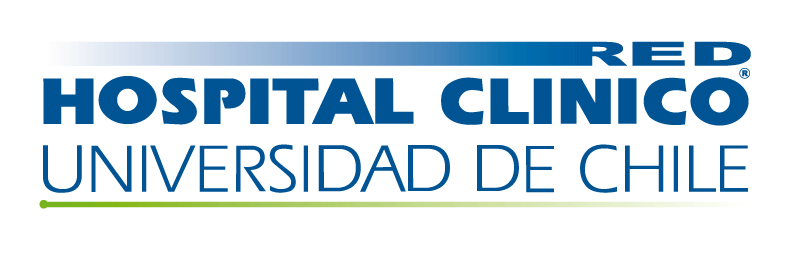 DEBRIDAMIENTO
Técnica que consiste en la eliminación del tejido esfacelado o necrótico de una herida o úlcera por medios quirúrgicos o médicos.
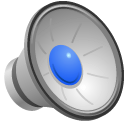 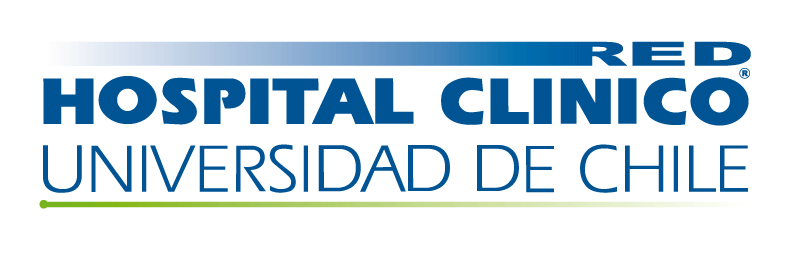 TIPOS DE DEBRIDAMIENTO
1.- DEBRIDAMIENTO QUIRÚRGICO:

Procedimiento de elección en heridas:
• Infectadas o con alto riesgo de infección
• Ulceras grado 3 y 4.
• Quemaduras tipo B.
• Pie diabético grado II a IV.

Puede realizarse en pabellón o en sala.
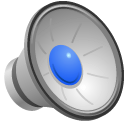 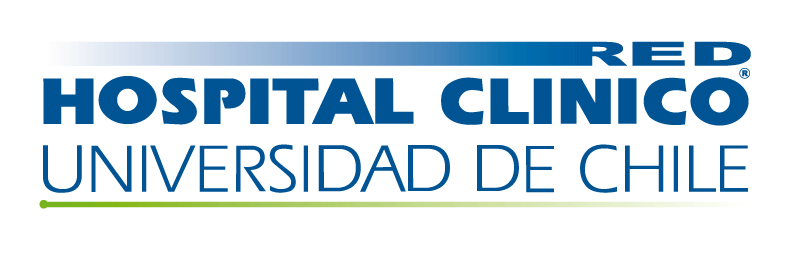 TIPOS DE DEBRIDAMIENTO
2.- DEBRIDAMIENTO MÉDICO:

Procedimiento de elección en heridas con tejido esfacelado o necrótico.

Puede ser:
•  Mecánico
•  Enzimático
•  Autolítico
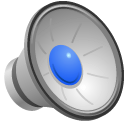 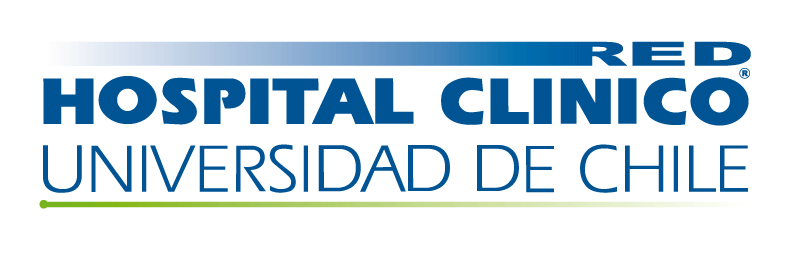 TIPOS DE DEBRIDAMIENTO
1.- DEBRIDAMIENTO MECÁNICO

Se utiliza una gasa tejida húmeda.

Al retirar, arrastra el tejido desvitalizado adherido.

Doloroso, no selectivo.
NO RECOMENDADO
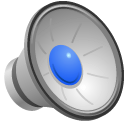 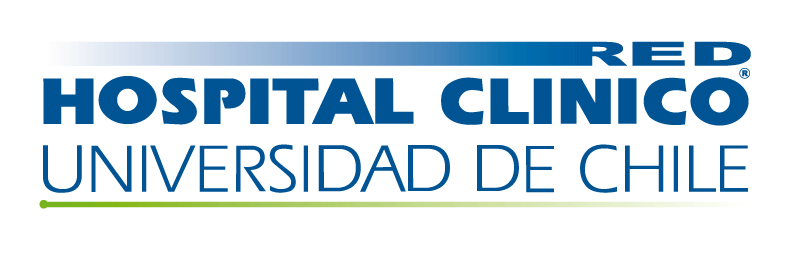 TIPOS DE DEBRIDAMIENTO
2.- DEBRIDAMIENTO ENZIMÁTICO
Se utiliza sustancias que
    contienen enzimas proteolíticas o agentes desnaturantes.

Se puede utilizar en heridas infectadas (algunos).

Es selectivo, requiere de ambiente óptimo.
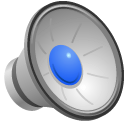 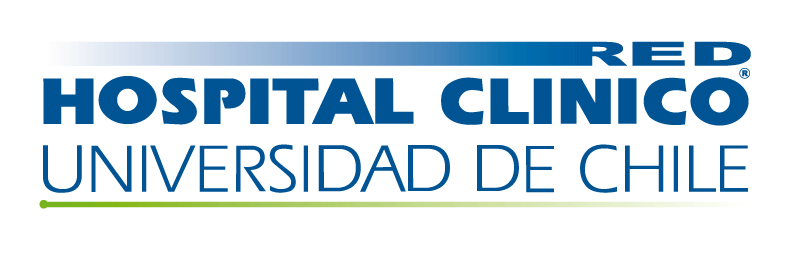 TIPOS DE DEBRIDAMIENTO
3 - DEBRIDAMIENTO AUTOLÍTICO
Se utiliza apósitos interactivos o bioactivos.

Mecanismos:
•   Autodigestión
•   Activación de enzimas
 proteolíticas del organismo

Es selectivo, activa proceso natural, no utilizar en heridas infectadas.
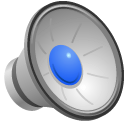 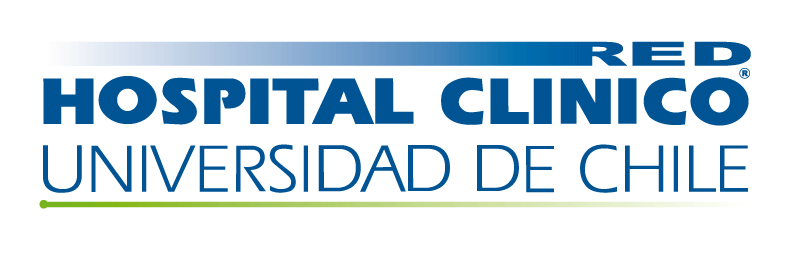 TOMA DE CULTIVO
Proceso mediante el cual se obtiene una muestra para estudio microbiológico.

La muestra debe ser tomada con técnica aséptica.

Antes de tomar la muestra debe realizarse una limpieza de la herida o úlcera.
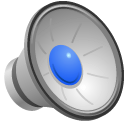 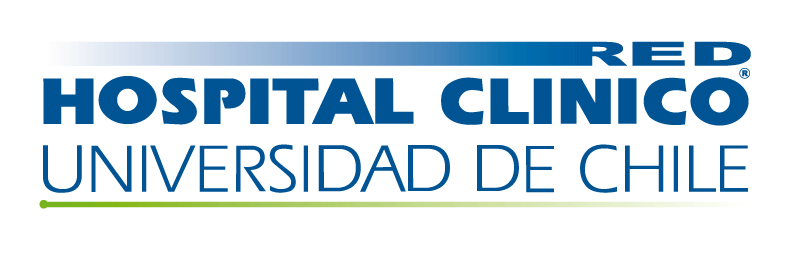 TOMA DE CULTIVO
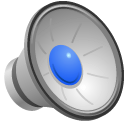 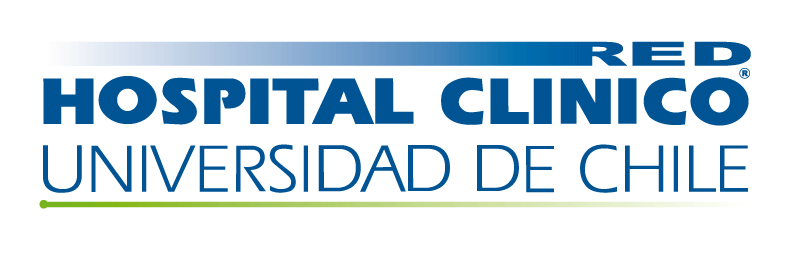 TÉCNICAS  DETOMA  DE  CULTIVO
1. CULTIVO AERÓBICO

El medio de transporte para estudio de bacterias aeróbicas es el Stuart.
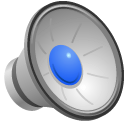 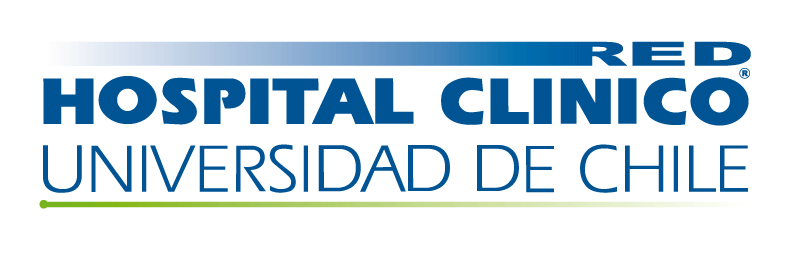 TECNICAS DETOMA DE CULTIVO
2. CULTIVO ANAERÓBICO:

El caldo de cultivo para bacterias anaeróbicas es el tioglicolato de sodio.
Si no es posible contar con dicho elemento, enviar la muestra en la misma jeringa o frasco estéril.
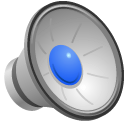 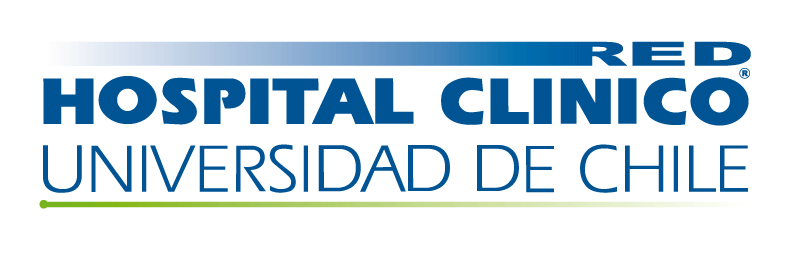 TECNICAS DETOMA DE CULTIVO
3. ASPIRADO DE SECRECIÓN (COLECCIONES - ABSCESOS)

Con jeringa c/ aguja se aspira la secreción.
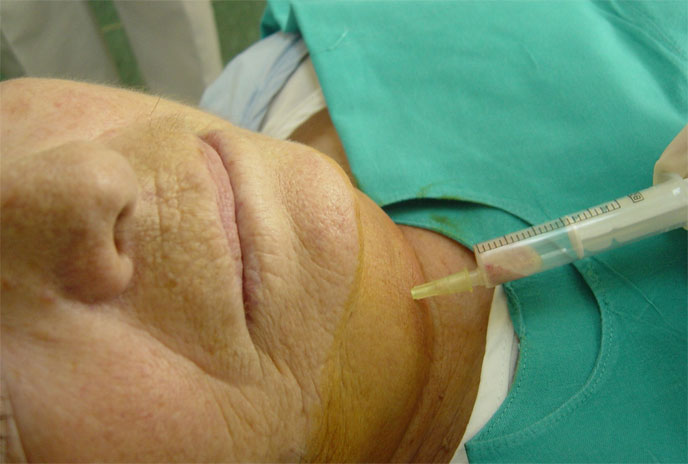 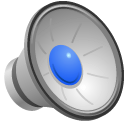 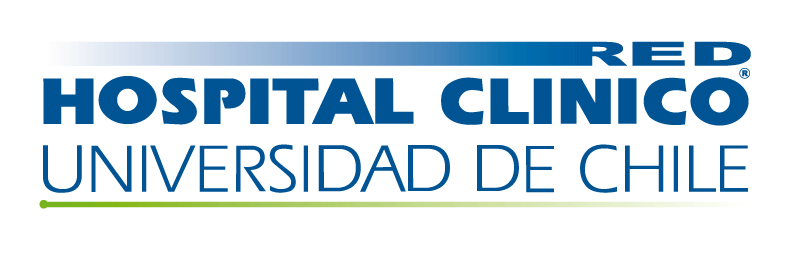 APÓSITOS
Permiten aislar, proteger y optimizar el proceso de
cicatrización.
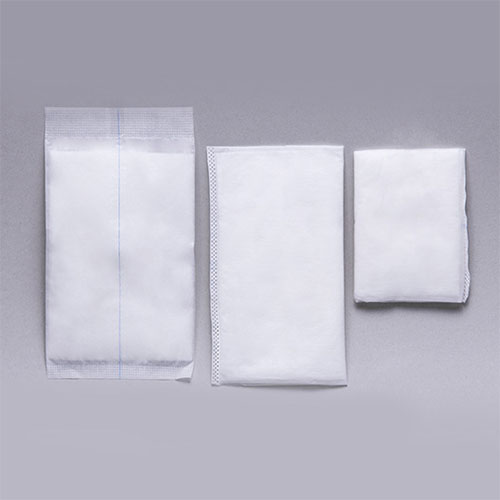 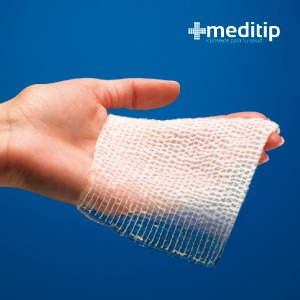 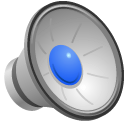 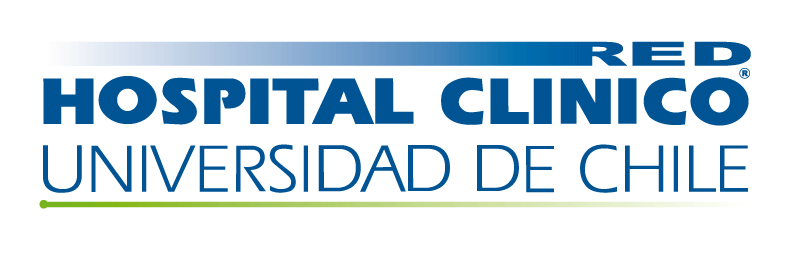 CURACIÓN
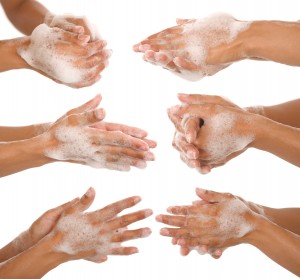 LAVADO DE MANOS
PREPARACIÓN DE 
MATERIALES
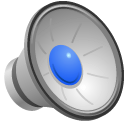 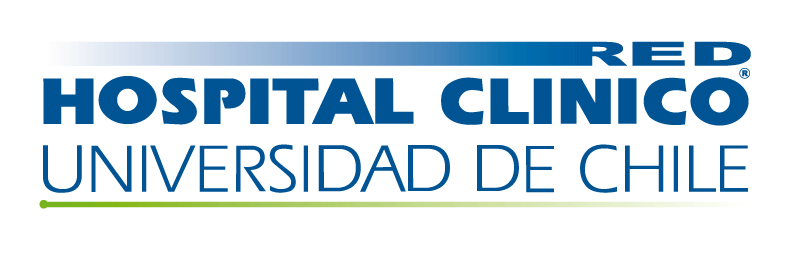 CURACIÓN
LIMPIEZA POR ARRASTRE
PREPARACION DEL
PACIENTE
DESCUBRIR LA HERIDA
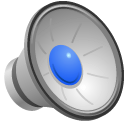 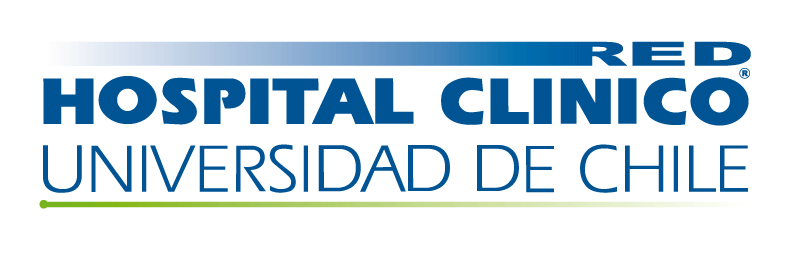 CURACION
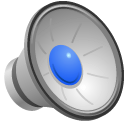 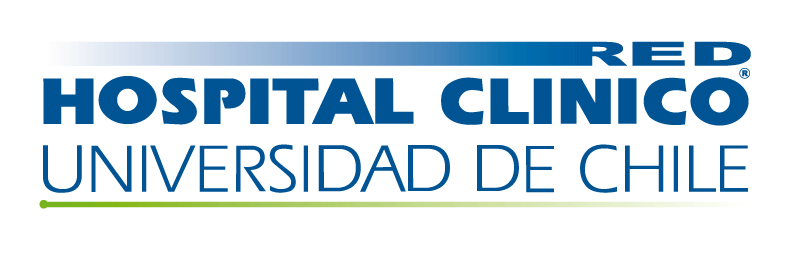 TOMA DE MUESTRA PARA CULTIVO
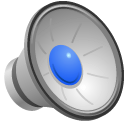 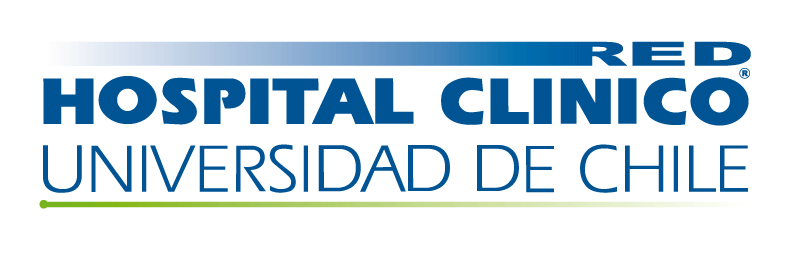 APLICACIÓN DE DEBRIDANTES
AUTOLÍTICO
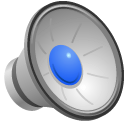 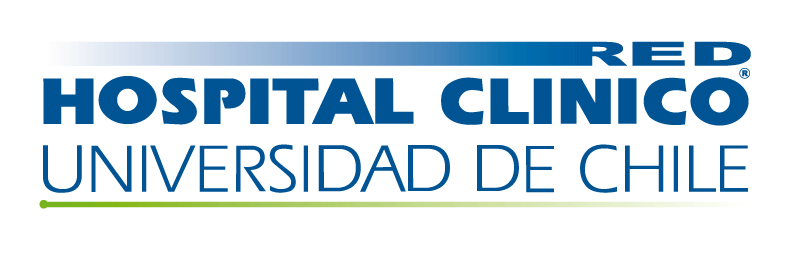 CURACIÓN
APLICACIÓN DE APÓSITO PRIMARIO
CUBRIR CON APÓSITO
SECUNDARIO
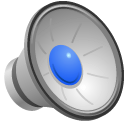